Concentrazioni tra imprese: le «frontiere mobili» del diritto antitrust
Università Terza Età – 28 Febbraio 2025
I tre «pilastri» del Diritto della concorrenza
Divieto di abuso di posizione dominante
Controllo delle concentrazioni
Divieto di intese e di pratiche concordate 
anti-competitive
Controllo dei comportamenti delle imprese 
(analisi della situazione passata 
o attuale nel mercato)
Controllo delle modifiche nella struttura del mercato (analisi della futura situazione nel mercato)
Controllo dei comportamenti
Controllo della struttura
I mercati Digitali: recente applicazione delle frontiere mobili del dr. antitrust
Digital Markets Act: Una Nuova Era di Regolamentazione per le Big Tech

Gatekeepers

Obblighi e Divieti
Interoperabilità
Accesso ai Dati
Trattamento Equo
Protezione dei Dati Personali
Libertà dell'Utente

Il DMA è stato approvato dal Parlamento Europeo il 5 luglio 2022 (insieme al Digital Service Act- DSA); Il 6 marzo 2024 segnava la scadenza per la conformità delle entità regolamentate.
 
Misure di Conformità e Sanzioni: fino al 10% fatturato mondiale –  fino al 20% in caso di violazioni ripetute e in certi casi anche la possibilità di essere costretti a cedere asset oppure essere banditi dall'operare all'interno dei confini europei. 
La Commissione Europea è l’unico organo responsabile dell’applicazione del DMA.
la Commissione ha, tra le altre, aperto indagini per non conformità contro Alphabet, Apple e Meta in base al DMA. Inoltre, aziende come Booking, ByteDance e X hanno notificato alla Commissione il loro potenziale status di “gatekeeper”.
Il controllo delle concentrazioni
Attualmente oltre 100 giurisdizioni prevedono meccanismi di controllo delle concentrazioni
Italia: Legge n. 287/1990 (“Legge Antitrust”), recentemente modificata dalla Legge n. 124 del 4 agosto 2017 (“Legge Annuale per il Mercato e la Concorrenza”). 
UE: Regolamento CE n. 139/2004 (e Regolamento UE di esecuzione n. 914/2023).
In genere si prevede un sistema di notifica preventiva obbligatoria delle concentrazioni con effetti sospensivi (cd. stand-still).
Normalmente il controllo delle concentrazioni viene affidato ad autorità amministrative / organismi pubblici.
Spesso tali autorità hanno rilevanti poteri nei confronti delle parti, tra cui il potere di effettuare ispezioni presso le sedi delle imprese coinvolte durante la fase istruttoria; il potere di comminare sanzioni in caso di violazione di obblighi, ecc..
Sono soggette all’obbligo di comunicazione tutte le operazioni (anche quelle che non presentando particolari criticità sotto il profilo concorrenziale) che:
costituiscono “concentrazione”; e
soddisfano i requisiti di notifica stabiliti dalla normativa nazionale e/o europea applicabile.
Il controllo delle concentrazioni
Attualmente oltre 100 giurisdizioni prevedono meccanismi di controllo delle concentrazioni
Italia: Legge n. 287/1990 (“Legge Antitrust”), recentemente modificata dalla Legge n. 124 del 4 agosto 2017 (“Legge Annuale per il Mercato e la Concorrenza”). 
UE: Regolamento CE n. 139/2004 (e Regolamento UE di esecuzione n. 914/2023).
In genere si prevede un sistema di notifica preventiva obbligatoria delle concentrazioni con effetti sospensivi (cd. stand-still).
Normalmente il controllo delle concentrazioni viene affidato ad autorità amministrative / organismi pubblici.
Spesso tali autorità hanno rilevanti poteri nei confronti delle parti, tra cui il potere di effettuare ispezioni presso le sedi delle imprese coinvolte durante la fase istruttoria; il potere di comminare sanzioni in caso di violazione di obblighi, ecc..
Sono soggette all’obbligo di comunicazione tutte le operazioni (anche quelle che non presentando particolari criticità sotto il profilo concorrenziale) che:
costituiscono “concentrazione”; e
soddisfano i requisiti di notifica stabiliti dalla normativa nazionale e/o europea applicabile.
Nozione di concentrazione
Ogni operazione che produce una modifica strutturale e duratura del controllo delle imprese coinvolte. 
Nozione ampia di “controllo” che consiste nella possibilità di esercitare un’influenza determinante sull’attività di un’impresa…
… che può realizzarsi attraverso diversi mezzi in presenza di diritti e contratti, o altri mezzi, considerati anche congiuntamente. 
I criteri da seguire per determinare se vi sia o meno concentrazione sono di natura più qualitativa che quantitativa e gli elementi da prendere in considerazione sono tanto elementi di diritto quanto elementi di fatto. 
Non costituiscono concentrazioni: 
le acquisizioni di partecipazioni a fini meramente finanziari;
le operazioni infra-gruppo (realizzate fra società controllate, anche se indirettamente, da un unico soggetto);
le operazioni i cui partecipanti non svolgono alcuna attività economica.
Costituiscono concentrazioni: 
Fusioni;
Acquisizione di controllo esclusivo o congiunto;
Costituzione di un’impresa comune (Joint Venture)
Mezzi di controllo
De jure
Acquisto di quote o azioni di maggioranza.
Acquisto della proprietà di un’azienda (o di un suo ramo) o di cespiti patrimoniali cui sia attribuibile un fatturato.
Controllo di diritto su base contrattuale:
accordo che conferisce al controllante poteri gestionali analoghi a quelli derivanti da un pacchetto azionario di maggioranza o della proprietà dei beni aziendali;
patti parasociali di corporate governance che attribuiscono a uno o più azionisti (anche di minoranza) il controllo esclusivo o congiunto su una società;
affitto di azienda (di lunga durata e senza possibilità di recesso anticipato), quando i diritti di godimento assegnati dal contratto attribuiscono all’affittuario il controllo sulla gestione delle risorse aziendali senza trasferirgli la proprietà di queste ultime e senza passaggi di pacchetti azionari;
diritti di veto o azioni preferenziali con diritti speciali che consentono all’azionista di minoranza di determinare il corso strategico degli affari dell’impresa oggetto di acquisizione (es. in relazione a bilancio, business plan, investimenti di grande entità, nomina di più alti dirigenti);
imposizione di quorum specifici raggiungibili solo grazie al socio di minoranza.
De facto
Il controllo può presumersi da elementi e situazioni fattuali, da valutare caso per caso, ad esempio:
azionariato diffuso ed esistenza di legami strutturali, economici o familiari tra l’azionista di minoranza e altri azionisti importanti, tale da garantire al primo una maggioranza stabile dei voti;
natura della partecipazione (strategica o meramente finanziaria).
Le soglie previste dal diritto UE
Premessa
Nell’Unione Europea: principio one-stop shop

Prima di verificare se le soglie italiane sono superate occorre accertare che l’operazione non abbia dimensione europea.

Operazione di dimensione europea: all’interno dell’UE notifica solo alla Commissione Europea.

Operazione non di dimensione europea: necessità di verificare eventuali obblighi di notifica in ciascun paese dell’UE.

Extra-UE: sempre necessario verificare obblighi di notifica in possibili giurisdizioni extra-UE.
Soglie comunitarie
Prima di analizzare le soglie in Italia, ricordiamo quelle previste dal diritto dell’Unione europea…









SALVO CHE
ciascuna impresa realizzi oltre i  2/3 del suo fatturato totale nell’UE all’interno di un solo e medesimo Stato Membro.
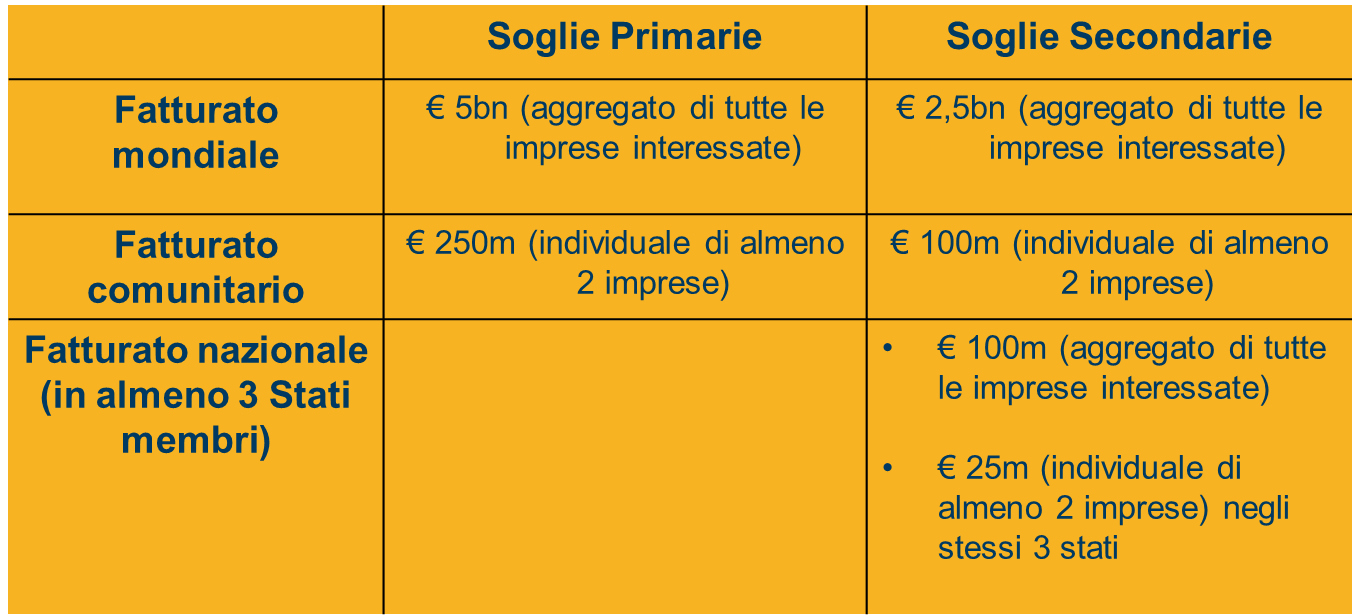 Le soglie in Italia
art. 16, comma 1 della L. 287/1990: l’obbligo di notifica all’AGCM in caso di superamento di entrambe le seguenti soglie di fatturato: 
fatturato realizzato in Italia dall’insieme delle imprese interessate superiore a €567 milioni, e
fatturato realizzato in Italia da almeno due delle imprese interessate superiore a €35 milioni.

Le soglie di fatturato applicabili in Italia sono aggiornate dall’AGCM ogni anno (quest’anno: 11 marzo 2024 ed ancora in vigore ad oggi).
L’obbligo di stand-still
Spesso le regole in tema di controllo delle concentrazioni richiedono che le parti attendano l’esito positivo della valutazione da parte della competente autorità antitrust prima di procedere alla conclusione (closing) e implementazione dell’operazione (cd. obbligo di stand-still).
In alcuni casi, le parti sono invece solamente richieste di notificare l’operazione prima della sua conclusione, essendo poi libere di procedere al closing anche prima di aver ottenuta la clearance.
A livello UE sussiste un espresso divieto di realizzare l’operazione prima che essa sia stata dichiarata compatibile o autorizzata in via condizionata da parte della Commissione europea
“Una concentrazione di dimensione comunitaria (…) o che è destinata ad essere esaminata dalla Commissione (…) non può essere realizzata prima di essere notificata, né prima di essere stata dichiarata compatibile con il mercato comune da una decisione (…)” (cfr. art. 7, par. 1, Reg. 139/04).
Tale divieto non impedisce l’implementazione di un’OPA, la cui compatibilità col mercato sarà tra l’altro valutata secondo una procedura accelerata.
Tale divieto può essere reso inoperante con decisione motivata da parte della Commissione (cfr. art. 7, par. 3, Reg. 139/04, ma si tratta di ipotesi rare / eccezionali).
L’obbligo di stand-still
In Italia non vige l’obbligo di stand-still: le parti sono libere di procedere al closing e all’implementazione dell’operazione non appena notificata l’operazione all’AGCM, anche senza attendere l’esito della valutazione dell’Autorità.
È prevista un’eccezione in caso di apertura della fase-II del procedimento (che comporta un’analisi approfondita dell’operazione nei casi più complessi in cui l’AGCM ritenga di non poter autorizzare l’operazione in fase-I): l’AGCM può richiedere che le parti sospendano la realizzazione della concentrazione fino alla conclusione dell’istruttoria (cfr. art. 17, L. 287/1990).
Tale potere viene esercitato di rado e in quei casi in cui si è posto un problema di irreversibilità degli effetti derivanti dalla concentrazione (cfr. casi Canalplus/Stream, e Autogrill/Ristop entrambi risalenti al 2002).
La richiesta di sospensione in fase-II non impedisce comunque la realizzazione di un’OPA, ma si richiede che l'acquirente non eserciti i diritti di voto inerenti ai titoli in questione.
Procedere alla realizzazione della concentrazione prima di aver ottenuto l’autorizzazione dell’AGCM può tuttavia essere rischioso, soprattutto se l’operazione presenta profili di criticità antitrust.
L’AGCM può infatti proibire l’operazione chiedendo il ripristino della situazione concorrenziale antecedente o richiedere l’adozione di rimedi comportamentali o persino strutturali (misure di deconcentrazione).
Comunicazione all’autorità antitrust della concentrazione
La comunicazione normalmente avviene sulla base di un formulario predefinito da parte di ciascuna autorità competente.
La complessità delle informazioni richieste può essere diversa a seconda del rilievo concorrenziale dell’operazione.
Italia / UE: formulari diversi a seconda della complessità dell’operazione:

Operazioni con quote di mercato sopra certe soglie: Formulario esteso all’AGCM e FORM CO alla Commissione Europea.
Operazioni con quote di mercato contenute: Formulario in forma abbreviata all’AGCM e lo Short FORM CO alla Commissione Europea.
Omessa notifica: conseguenze
AGCM

L’AGCM può infliggere alle imprese sanzioni amministrative pecuniarie fino all’1% delle attività di impresa oggetto di concentrazione relativamente all'anno precedente a quello in cui è effettuata la contestazione.

COMMISSIONE EUROPEA

Qualora le imprese abbiano omesso di notificare un’operazione alla Commissione prima della sua realizzazione, sono previste sanzioni amministrative pecuniarie fino al 10% del fatturato totale realizzato dall’impresa interessata.
Inoltre la Commissione può sanzionare fino al 10% del fatturato un’impresa per violazione dell’obbligo di stand-still (cfr. art. 14, par. 2, Reg. 139/04, es. caso del Salmone scozzese, 23 luglio 2014, la Commissione ha sanzionato per 10 milioni di euro Marine Harvest, leader mondiale nell’allevamento di salmoni, per avere perfezionato l’acquisizione di Morpol prima di avere effettuato le prescritte notifiche e quindi avere ottenuto la clearance).
La valutazione delle concentrazioni
Il criterio di valutazione sostanziale delle concentrazioni adottato dal legislatore italiano ricalca quello previsto dal primo Regolamento comunitario sulle concentrazioni (Reg. 4064/89), ovvero il test di dominanza . 
Ciò significa che una concentrazione può essere vietata (o eventualmente autorizzata con condizioni) dall’AGCM quando:
comporti la «costituzione o il rafforzamento di una posizione dominante sul mercato nazionale» e 
sia idonea a «eliminare o ridurre in modo sostanziale e durevole la concorrenza.» (cfr. art. 6, comma 1, L. 287/90)
La valutazione delle concentrazioni
Nel ridisegnare il sistema del controllo delle concentrazioni dell’1989 (Reg 4064), con il Regolamento 139/2004 il legislatore eurounitario ha sostituito il tradizionale criterio della dominanza con un più ampio test di valutazione di tipo ibrido, denominato “SIEC” (significant impediment of effective competition), che rappresenta un compromesso tra il test di dominanza e il test americano “SLC” (substantial lessening of competition) che include nel divieto tutte le concentrazioni suscettibili di ridurre in maniera significativa il livello di concorrenza sul mercato a prescindere dalla creazione o dal rafforzamento di posizioni dominanti. 
 Il mutamento più significativo investe il livello di analisi, assumendo maggiore centralità la questione degli effetti della concentrazione.
La valutazione delle concentrazioni
I principali parametri di valutazione delle concentrazioni sono:

Il/i mercato/i rilevanti, del prodotto e geografico
Impatto dell’operazione sui mercati rilevanti, che comporta l’analisi delle quote di mercato delle imprese interessate, il livello di concentrazione del mercato, l’esistenza di barriere all’ingresso del mercato, il c.d. countervailing buyer power

Possibili esiti del processo di notifica:

Decisione di autorizzazione.
Decisione di autorizzazione con condizioni
Decisione di divieto.
Operazioni di concentrazione sotto soglia
A seguito della introduzione, con la legge la legge annuale per il mercato e la concorrenza 2022, di un nuovo dell’art. 16, comma 1-bis nella legge 287/90, l’AGCM ha ora il potere di chiedere, in determinate circostanze, la notifica delle operazioni di concentrazione che non superano le soglie di fatturato che fanno scattare l’obbligo di notifica preventiva.

L’Autorità può richiedere alle imprese interessate di notificare l’operazione nei casi in cui:
sia superata anche solo una delle due soglie di fatturato che rendono obbligatoria la notifica (cioè, come sopra indicato, €567 milioni per l’insieme delle imprese interessate o €35 milioni per almeno due imprese interessate) ovvero b) il fatturato totale realizzato a livello mondiale dall’insieme delle imprese interessate sia superiore a 5 miliardi di euro;

e 

sussistano “concreti rischi per la concorrenza nel mercato nazionale, o in una sua parte rilevante, tenuto anche conto degli effetti pregiudizievoli per lo sviluppo e la diffusione di imprese di piccole dimensioni caratterizzate da strategie innovative”;

a condizione che

non siano trascorsi oltre sei mesi dal perfezionamento dell'operazione.
Operazioni di concentrazione sotto soglia
Ampia discrezionalità dell’AGCM nel valutare i «concreti rischi per la concorrenza».
Nuova comunicazione dell’AGCM pubblicata in data 11 marzo 2024. 
Tra i criteri rilevanti citati nella comunicazione sono indicati i seguenti:
la quota di mercato delle parti (ad esempio, è improbabile che l’AGCM richieda la notifica di un’operazione di concentrazione orizzontale laddove, dopo la concentrazione, la quota di mercato dell’insieme delle imprese interessate sia inferiore al 25% o, nell’ambito di un’operazione di concentrazione non orizzontale, laddove la quota di mercato della nuova impresa su ciascuno dei mercati interessati sia inferiore al 30%);
il livello di concentrazione dei mercati rilevanti;
il ruolo della Target in termini di innovazione e R&D, dove il focus è soprattutto sulle start-up, sulle imprese con significativa attività/pipeline R&D, sui nuovi entranti e sull’accesso ad asset strategici o significativi dal punto di vista concorrenziale (ad es. infrastrutture, data, IPRs), soprattutto laddove il fatturato della Target non sia indicativo del reale vincolo competitivo che essa rappresenta sul mercato;
la rilevanza della Target come importante forza competitiva, attuale o potenziale; 
il valore dell’operazione rispetto al fatturato della Target.
La norma si potrebbe applicare anche a casi in cui nessuna delle imprese interessate realizza un fatturato in Italia laddove emerga un local nexus per via di alcune circostanze (p.es. presenza di siti produttivi o R&D in Italia, piani di ingresso nel mercato italiano, R&D per il mercato italiano, presenza di clienti italiani).
Operazioni di concentrazione sotto soglia
Aspetti procedurali:
Il destinatario deve depositare la notifica entro 30 giorni dalla richiesta dell’AGCM (eventualmente prorogabili sulla base di una richiesta motivata). 
Le imprese interessate possono presentare - prima del perfezionamento o, al più tardi, entro il secondo mese dal perfezionamento dell’operazione - una comunicazione volontaria dell’operazione, a seguito della quale l’AGCM disporrà di 60 giorni per decidere se richiedere o meno la notifica dell’operazione.
L’AGCM ha già esercitato questo potere in diversi casi, anche in relazione ad operazioni di concentrazione in mercati tradizionali (spesso locali), tra cui quelli relativi alla produzione di cemento, ai pannelli truciolari, alla vendita di spazi pubblicitari, ai servizi di sterilizzazione di dispositivi medici, oltre ai servizi di terminal offerti alle navi nel porto di Genova.
In caso di concentrazioni sotto soglia nell’ambito delle operazioni M&A è necessario svolgere una valutazione delle caratteristiche e rilevanza dell’operazione sotto il profilo concorrenziale, per identificare l’eventuale rischio che l’operazione possa essere candidata ad una richiesta di notifica da parte dell’AGCM.
Nuovo formulario per la notifica delle concentrazioni
Dal 1° maggio 2024, le concentrazioni devono essere comunicate usando il nuovo formulario adottato dall’AGCM. 
Fra le altre cose, il nuovo formulario prevede che, qualora sia individuato almeno un mercato interessato, le parti che effettuano la notifica producano documenti interni. 
Occorrerà fornire copia dei seguenti documenti redatti da, per o ricevuti da uno o più membri del CdA, consiglio di gestione, Direttore Generale o altre persone con funzioni analoghe:
i verbali (o gli estratti dei verbali) delle riunioni dei sopra indicati organi in cui è stata discussa l’operazione; 

analisi, relazioni, studi, indagini, presentazioni e qualsiasi altro documento analogo che permetta di valutare o esaminare la concentrazione sotto i seguenti aspetti: la sua motivazione, le quote di mercato, le condizioni della concorrenza, i concorrenti (effettivi e potenziali) il potenziale di incremento delle vendite o di espansione in altri mercati del prodotto o geografici e/o le condizioni generali di mercato; 
analisi, relazioni, studi, indagini e qualsiasi documento analogo redatto nei due anni precedenti, al fine di valutare gli eventuali mercati interessati sotto i seguenti aspetti: le quote di mercato, le condizioni della concorrenza, i concorrenti (effettivi e potenziali) e/o il potenziale di crescita delle vendite o di espansione in altri mercati del prodotto o geografici.
Siti di interesse
https://www.agcm.it

https://competition-policy.ec.europa.eu/index_en